Školský systém v 16. století – pražská univerzita a česká městaMichal Svatoš a kol.: Dějiny Univerzity Karlovy I. 1347/1348–1622, Praha 1995.Jiří Pešek: Měšťanská vzdělanost a kultura v předbělohorských Čechách 1547–1620. Všední dny kulturního života, Praha 1993.
Seminář k českému ranému novověku, 10.11. 2020
Univerzita Karlova – stav na poč. 16.st.
kališnická; 1419
1422 pozastavení činnosti
obnova  artistická fakulta
dopady husitství
změna statusu: evropská  zemská
geografická oblast: čj + utrakvismus
majetek
ztráta panovnického patronátu  města
X města po roce 1547
spojitost: síť městských škol, absolventi
Vývoj na UK v 16.st.
spor o konfesní orientaci (1522); kališníci X luteráni
  + zásahy do fungování univerzity obecně
vztah s panovníkem
omezování, centralizace
postih r. 1547 (první stavovské povstání)
oblast trestu: majetek, „komorní platy“ = ztráta svobody
pronikání humanismu
Matouš Collinus z Chotěřiny
Petr Codicillus z Tulechova
70. léta 16. st. 
vliv knihtisku na výuku
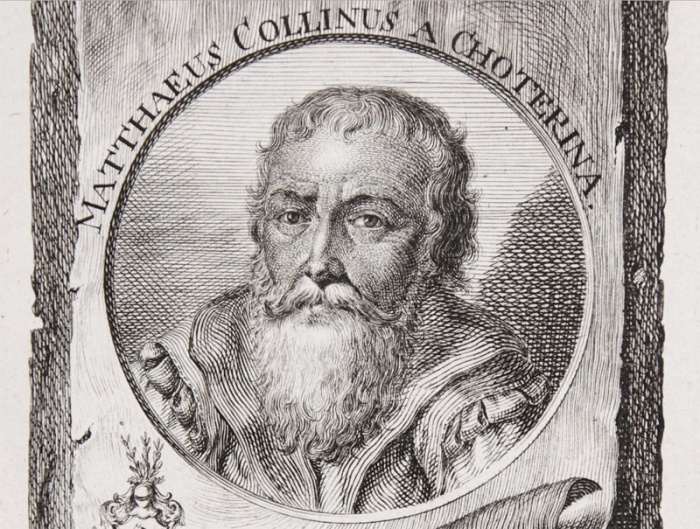 Správa městských latinských škol
viz jurisdikční pravomoc rektora
územní struktura
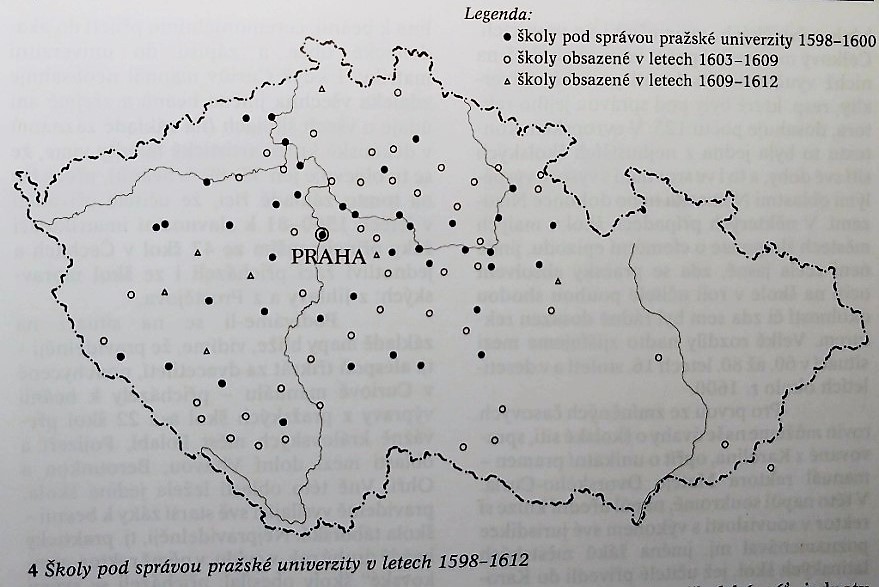 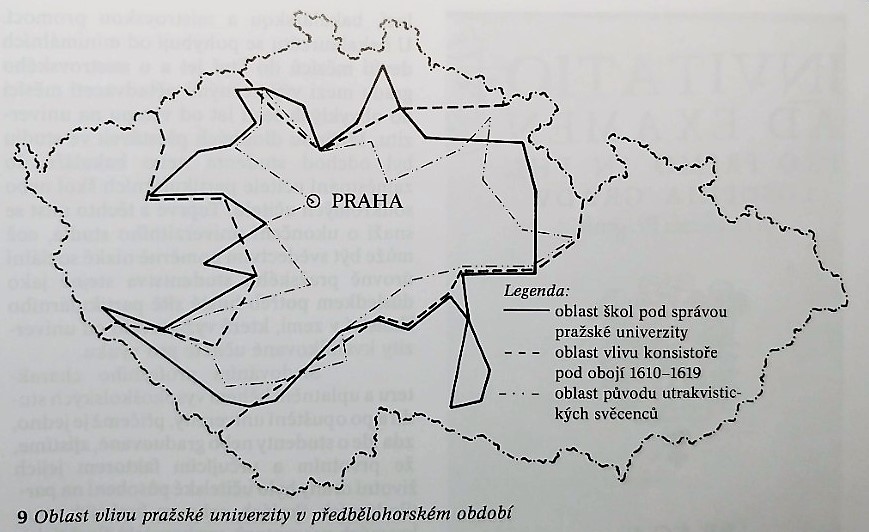 Jezuitská akademie
1566 – dominikánský klášter u sv. Klimenta
kolej, gymnázium, teologický a filosofický kurz
březen 1616: Matyášův dekret  univerzita
výstavba Klementina
Carlo Lurago
Kilián Ignác Dientzenhofer
styl výuky
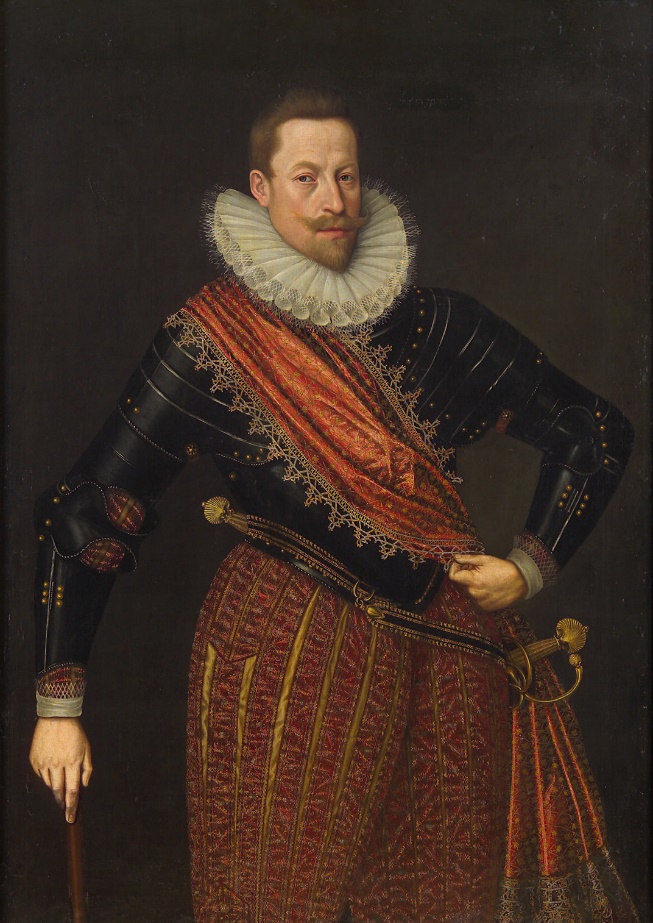 Pokusy o reformy UK
1512: první návrh reformy X konzervatismu
revize statut: 1528
změny: univerzitní rada, „šlechtické rektoráty“ 1613-17
reforma 1608-9: kvestor
další návrhy (Adam Zalužanský ze Zalužan) – vztah UK a církve
jednotný školní řád, konkrétní osnovy, zrušení celibátu
Rudolfův majestát: UK i utr. konzistoř – správa defensorů
nová protestantská konzistoř: M. Bacháček, Š. Skála, J. Campanus
1610-12: reforma výuky
modernizace, mladí učenci
defensoři: specializace profesorů
       +  obnova fakult – neúplná

 lepší správa, více studentů a učitelů
Zánik karolinské akademie
1618 druhé stavovské povstání
 zákaz veškeré činnosti, popravy, obsazení Karolina
10.11.1622: panovnický dekret - oficiálně
Městské školy a měšťanská vzdělanost
druhy škol
městské latinské školy
městské „dětinské“ školy
venkovské školy
dívčí školy
soukromé školy
Městské latinské školy (partikulární)
škola = instituce cechovního charakteru
utrakvistické  pod správou UK
školy katolických měst
školy při jezuitských kolejích
luteránské školy
rotace pedagogů
funkce m. lat. škol
gramotnost  praktické povolání
etika, morálka  společenský život ve městě
výchova inteligence  městská a státní správa, UK
Městské latinské školy (partikulární)
způsoby výuky
memorování, výuka čtení (latina), výuka psaní
snaha o inovace (Martin Bacháček - rektor)
„reálné předměty“
organizace: řády pro výuku, dopisy správcům (třídy)
metoda čtení a psaní rozkladným způsobem, názorná výuka, samostatnost

městská latinská škola + peregrinace (studentský vandr) + beánie
Městské latinské školy (partikulární)
vztah s UK: správa, předstupeň
volný přechod
propojení: absolventi
význam vzdělání
praktické X gramotnost, práce s textem, latina
 orientace, společenský život (podmínka plnohodnotnosti měšťana)
částečná náhrada nedostatečného majetku


postavení ve společnosti, prestiž, soc. status / možnost společenského vzestupu